에서는
2023년!  더 지혜롭고 행복하게~
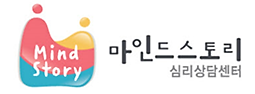 ▶ 우리아이심리지원서비스
▶ 아동비전형성서비스
▶ 정신건강토탈케어서비스
▶ 청년마음건강서비스
일반상담 
및 치료
+ 4가지 
서비스  진행
저희 센터에게 주시는 신뢰를
전문적이고 성의 있는 서비스로 보답하는 
전문심리상담센터입니다
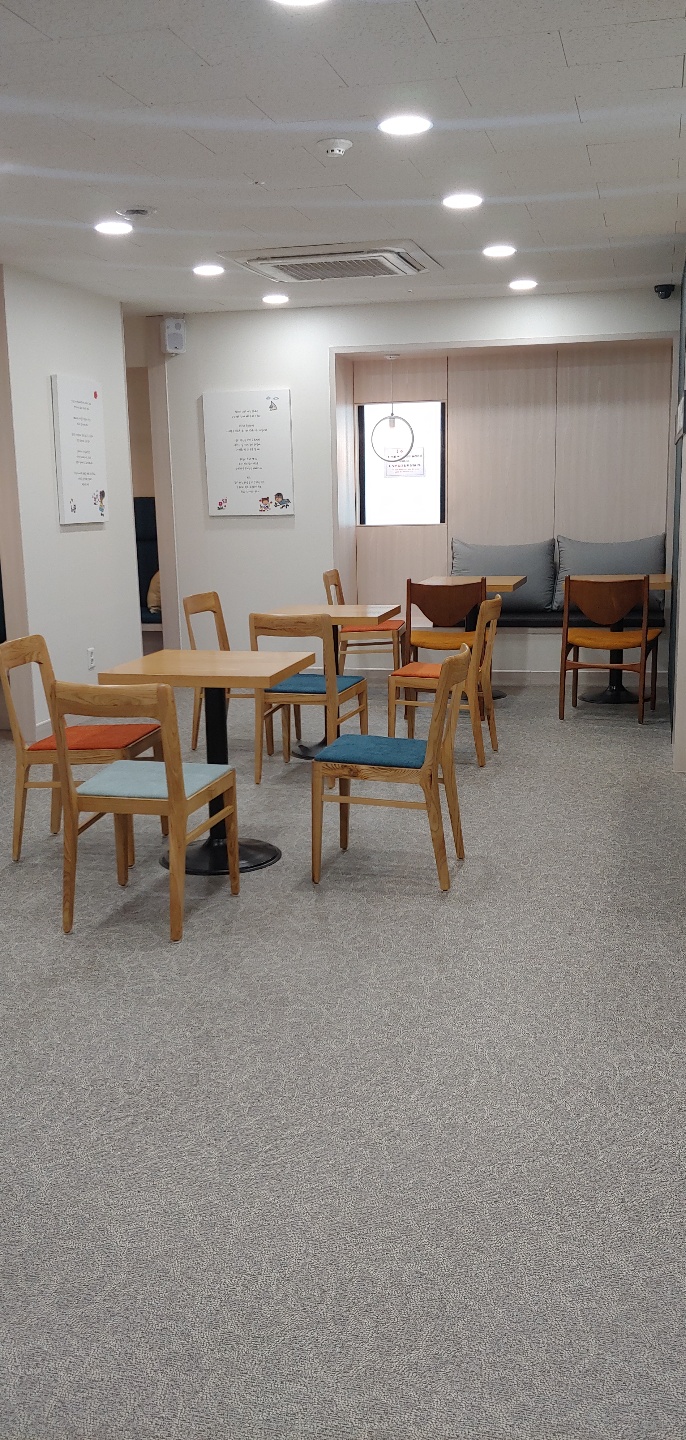 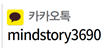 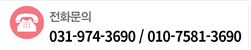 - MOU협약 문의 환영